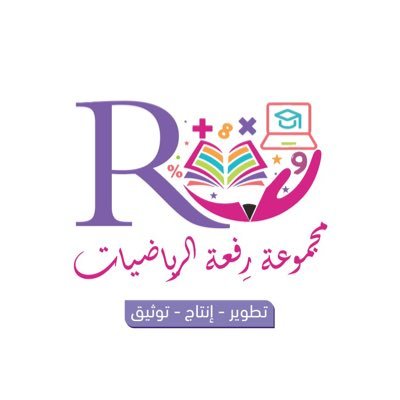 6 - 1
طرح العشرات
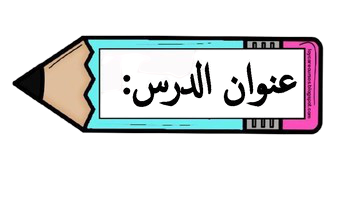 أ.أحـمـد الأحـمـدي  @ahmad9963
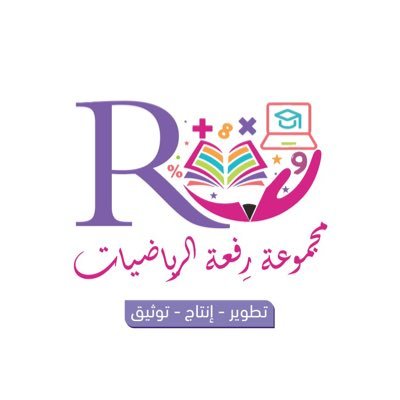 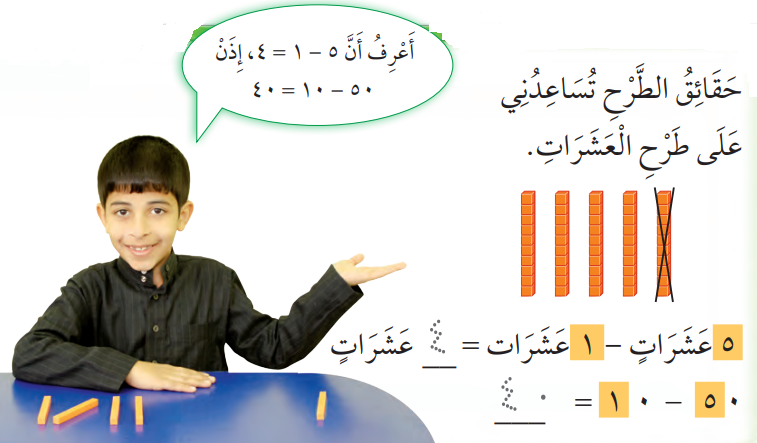 فكرة الدرس

أطرح العشرات باستعمال حقائق الطرح
أ.أحـمـد الأحـمـدي  @ahmad9963
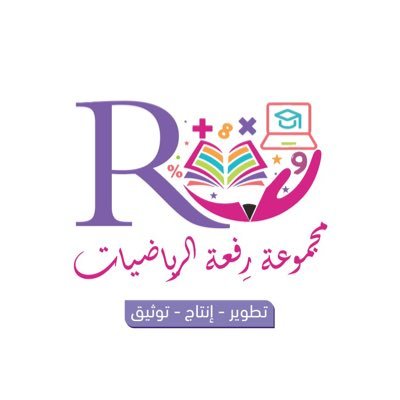 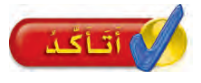 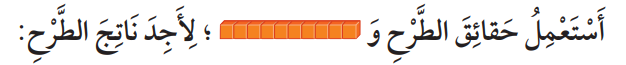 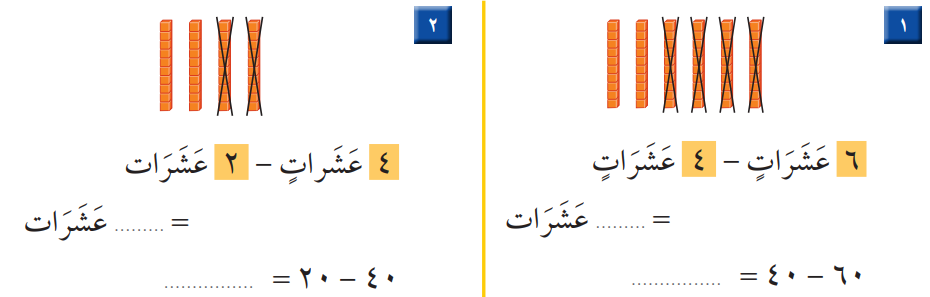 أ.أحـمـد الأحـمـدي  @ahmad9963
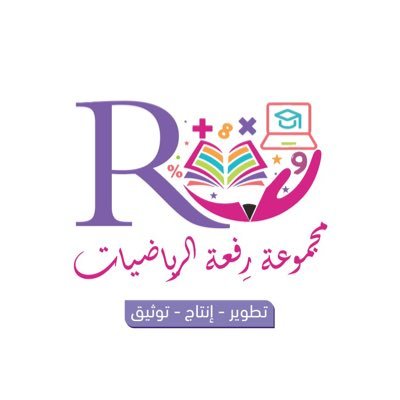 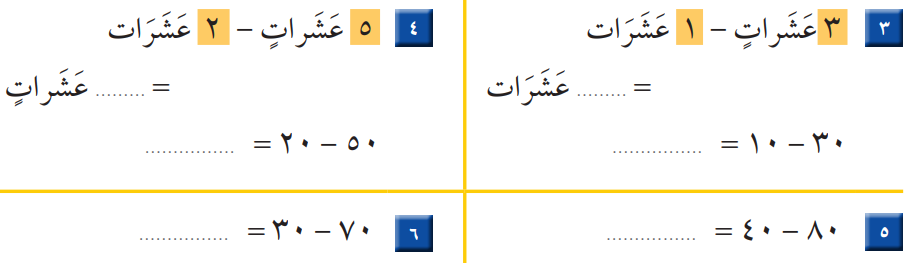 أ.أحـمـد الأحـمـدي  @ahmad9963
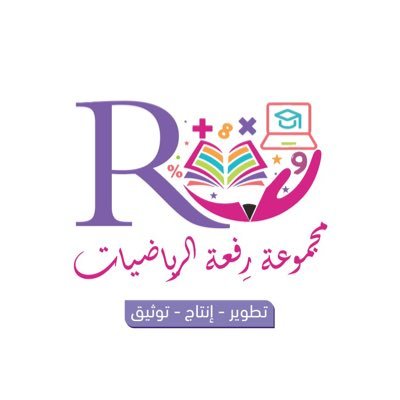 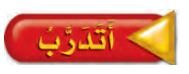 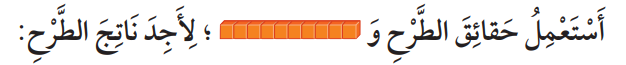 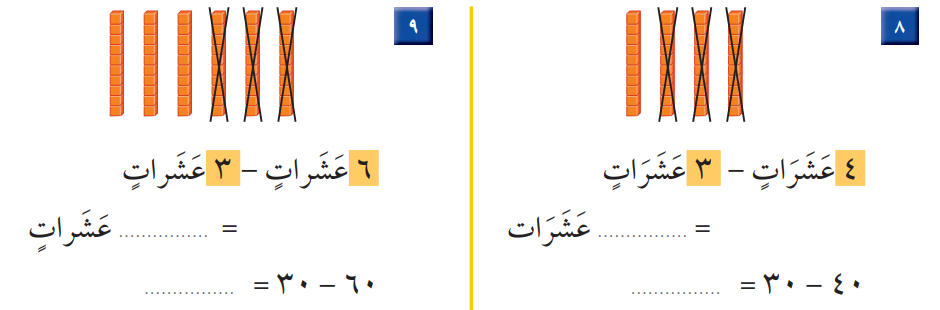 أ.أحـمـد الأحـمـدي  @ahmad9963
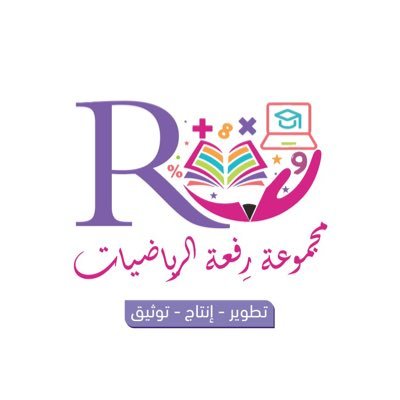 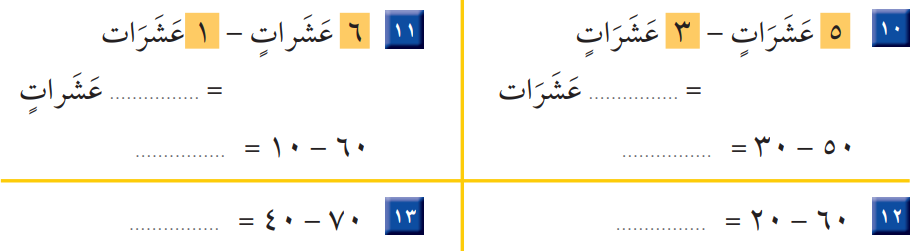 أ.أحـمـد الأحـمـدي  @ahmad9963
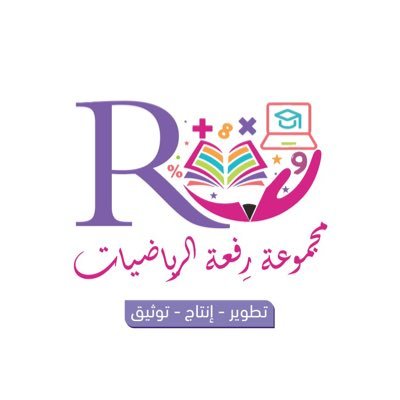 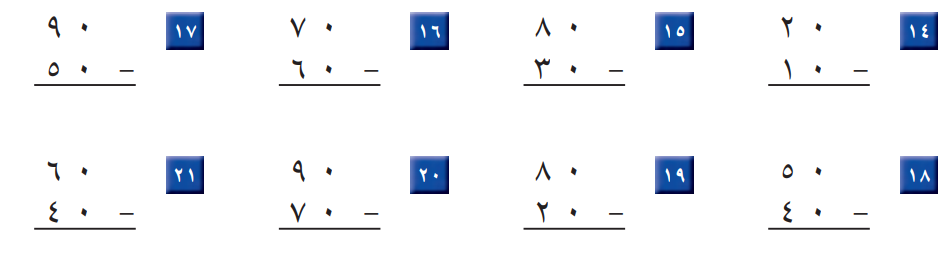 أ.أحـمـد الأحـمـدي  @ahmad9963
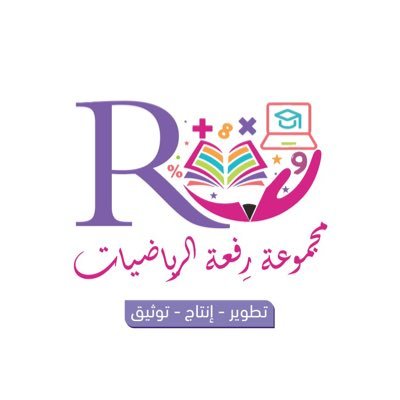 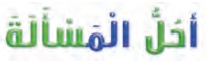 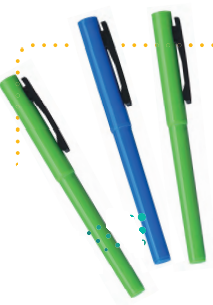 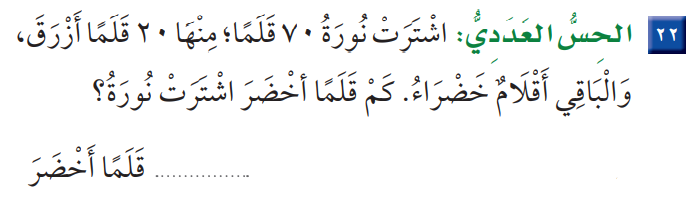 أ.أحـمـد الأحـمـدي  @ahmad9963